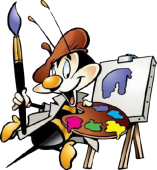 Муниципальное бюджетное образовательное учреждение дополнительного образования детей  «Районная школа искусств».
Бинарный урок на тему:
 « М У З Ы К А  Р И С У Е Т, 
А  К А Р Т И Н А  З В У Ч И Т ».
Преподаватель художественных дисциплин: Соломатин А. А.


Преподаватель по классу фортепьяно: Кошечкина Т. И.
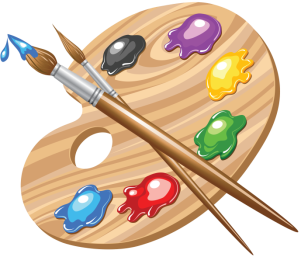 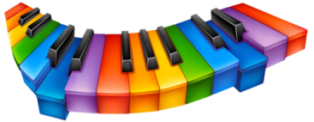 2015 год.
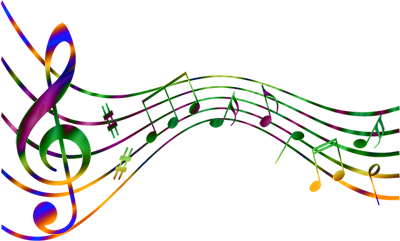 Здесь мало увидеть, здесь нужно всмотреться,
Чтоб ясной любовью наполнилось сердце.
Здесь мало услышать, здесь вслушаться нужно,
Чтоб в душу созвучья нахлынули дружно.
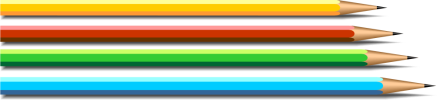 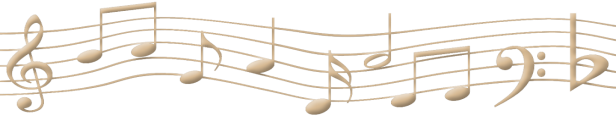 Цель урока: 
Показать тесную взаимосвязь музыки и изобразительного искусства, обращая внимание детей на то, что музыка может рисовать, а картина — звучать;
развитие музыкального, образно – ассоциативного мышления учащихся через выявление общности и живописи в образном выражении состояний души человека.
Развитие музыкальных и творческих способностей детей;
Воспитание любви к различным видам искусства.
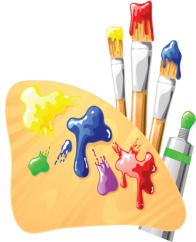 Задачи урока: 
Развитие творческого воображения и 
творческих способностей учащихся;
Совершенствование эстетического вкуса;
Формирование эмоционально-образного мышления и умение слушать музыку в процессе созерцания художественного и музыкального произведения искусства;
Формирование у детей навыков передачи своих впечатлений об окружающей действительности с помощью различных видов искусства, умения анализировать и высказывать свою мысль при разборе музыкальных и художественных произведений.
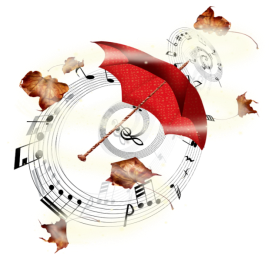 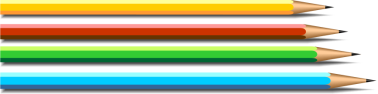 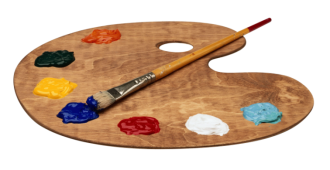 Для создания яркого                                         образа, для                                                                                                                                          передачи настроения композиторы и                              художники используют особые средства выразительности. Средствами музыкальной выразительности являются: мелодия, лад, тембр, регистр, динамика, динамические оттенки. 
  Средства художественной выразительности: цвет, тон, контур, цветовые сочетания. Как вы заметили, музыкальные и изобразительные краски
 имеют сходства.
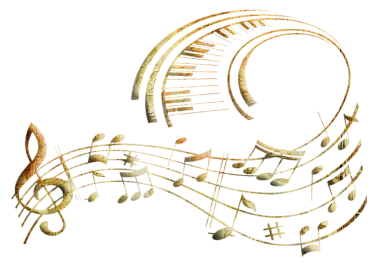 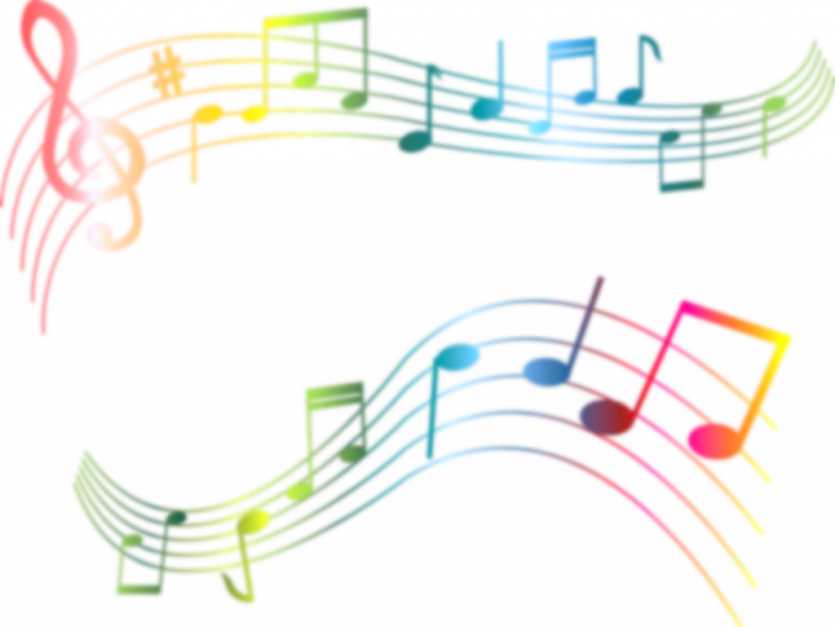 Музыкальные краски    Изобразительные краски
          Лад                                                   Колорит
        Тембр                                                Тон цвета
       Регистр                                          Палитра цвета
      Динамика                                       Цветовой фон
Динамические оттенки                    Оттенки цвета
Глядя на картины, благодаря внутреннему слуху, мы можем слушать живопись. А обладая внутренним зрением, каждый человек способен мысленно, внутри себя видеть то, чего в данный момент глазами он не видит. Поэтому, если внимательно вслушаться в звучащую музыку, то с помощью внутреннего зрения в нашем воображении могут возникнуть какие-либо живописные образы, картины природы, эмоциональные впечатления, соответствующие характеру музыки. Музыка рисует разные картины жизни, у неё есть свои краски: они не красные и синие, а особенные, музыкальные: регистровые, динамические, тембровые, темповые. И всё же они бывают, похожи на краски изобразительные. Мы не только видим, но и слышим густые и светлые, прозрачные; яркие и приглушенные; тревожные и спокойные; жесткие и мягкие, ласковые тоны. Поэтому, внимательно вслушиваясь в музыку, мы можем нарисовать картину.
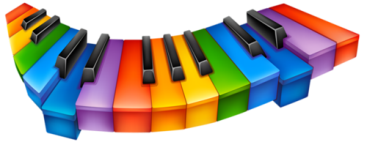 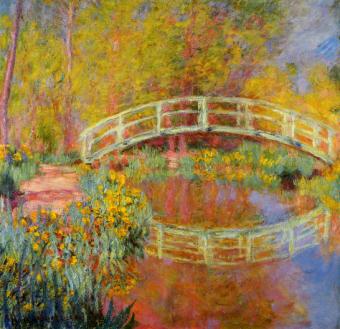 Во второй половине XIX века во французской живописи сложилось направление, названное художественной критикой «Импрессионизм» (от французского слова impression – впечатление). Художники этого направления стремились передать в своих произведениях мимолетные впечатления от реально существующего мира, пользуясь художественными средствами, создавая иллюзию света и воздуха, используя широкие мазки и цвет во всей его чистоте.
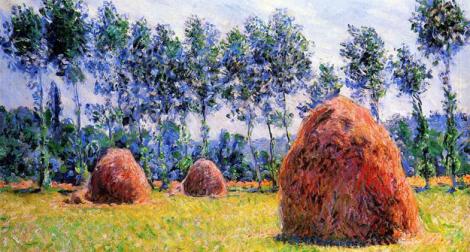 Импрессионисты перестали делить предметы на главные и второстепенные. Отныне на картинах появились стога сена, куст сирени, движение толпы, городские здания. У истоков создания этого направления стояли французские художники К.Моне, К. Писсарро, Э.Мане, О.Ренуар, Э.Дега.
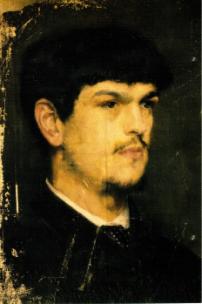 Это направление в живописи перешло и в музыку. Яркими представителями этого направления являются французские композиторы Клод Дебюсси и Морис Равель. 
Французский композитор, дирижер и пианист Клод Дебюсси был выдающимся мастером звуковой живописи. Он писал множество картин для симфонического оркестра, фортепиано и голоса.
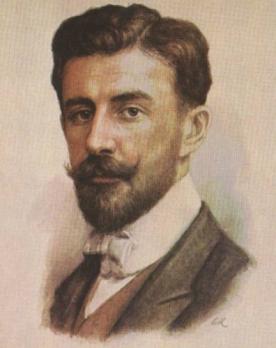 Современник Клода Дебюсси - Морис Равель – французский композитор, импрессионист. Он очень любил литературу, живопись и музыку разных народов. Всю свою жизнь композитор разрабатывал мотивы любимой им Испании.
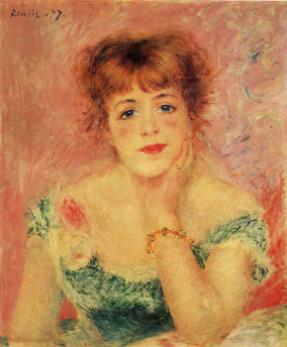 Художники – импрессионисты пользовались чистым цветом, стараясь не смешивать краски на палитре и не добавлять чёрных и серых тонов. Из-за своеобразной живописной манеры, поверхность картин у импрессионистов кажется трепещущей, зыбкой, благодаря чему им удавалось передать блеск солнечных лучей, рябь на воде, улыбку, мелькнувшую на губах человека.
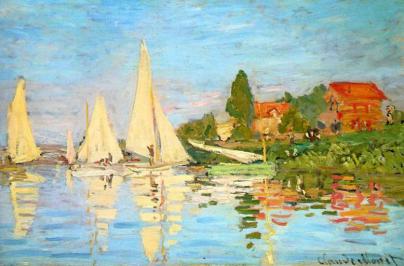 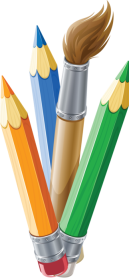 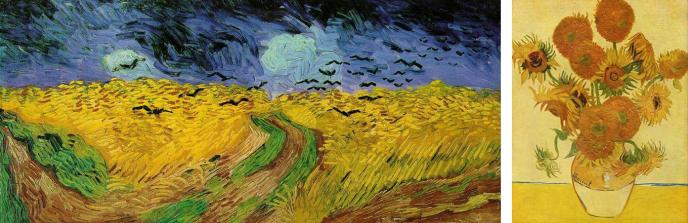 Звучание музыки иногда может вызывать в нашем воображении удивительные образы. Но внимательно и сосредоточенно всматриваясь в произведения изобразительного искусства, мы нередко можем своим внутренним слухом услышать ту или иную музыку.
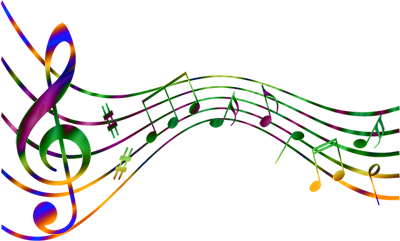 Красок музыка полна
 
          И живёт во всех она.
 
          Кто рисует всё в себе,
 
          Кто рисует на холсте,-
 
          Но везде пусть вашей кистью
 
          Управляют чувства,
 
          Как внутри, так и вовне.
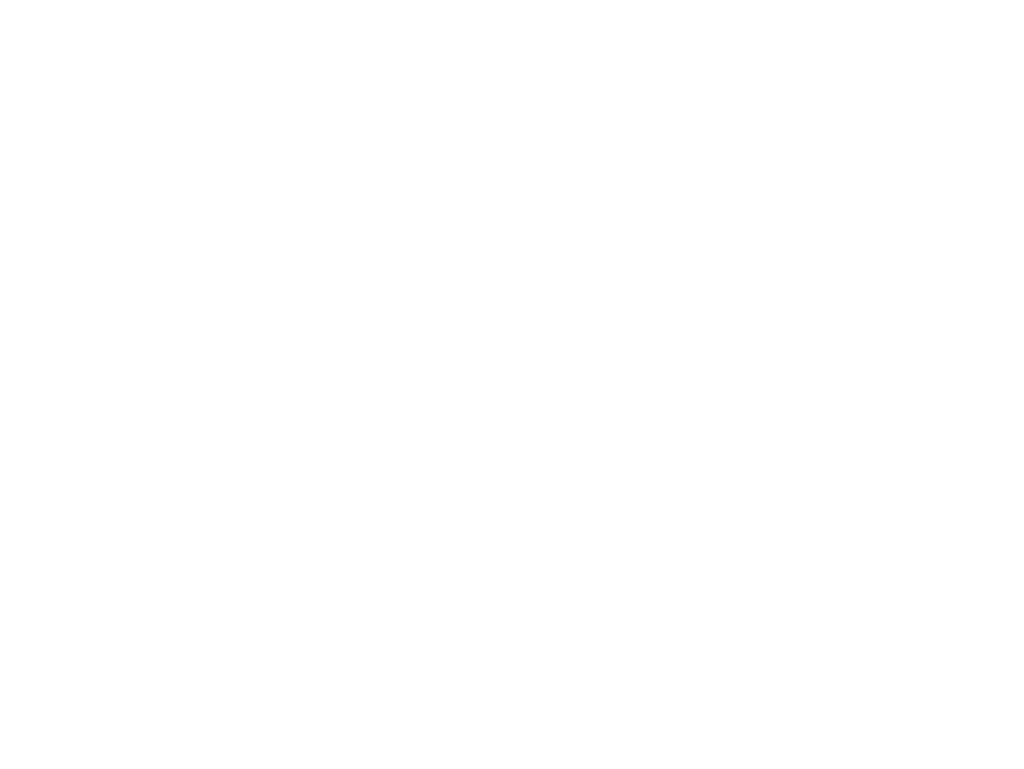 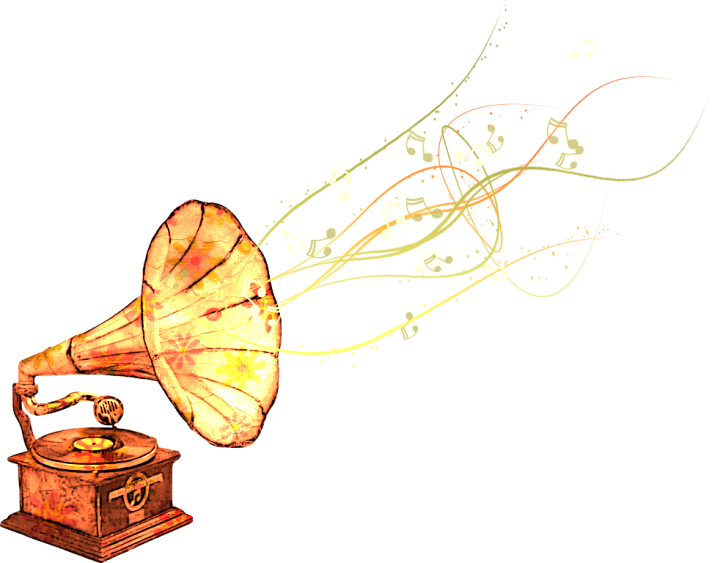 Используемое оборудование: 
компьютер,  проектор для мультимедийных слайдов,  музыкальный центр, фортепиано. 
Оборудование для учеников: мольберты, бумага, краски, кисти, баночка для воды.